ACTIVIDADES AUDICIÓN Y LENGUAJE CARMEN
EBO B Y EBO D
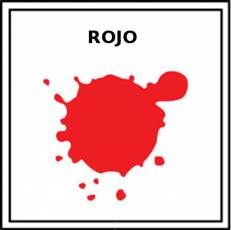 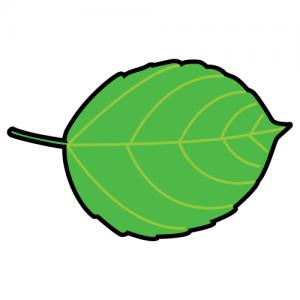 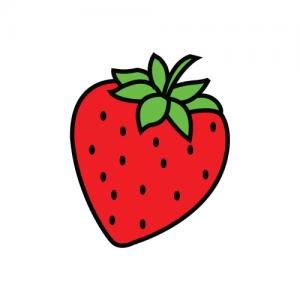 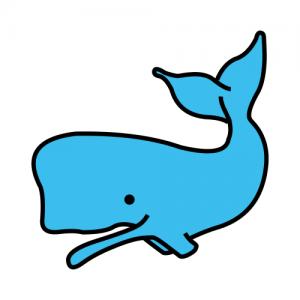 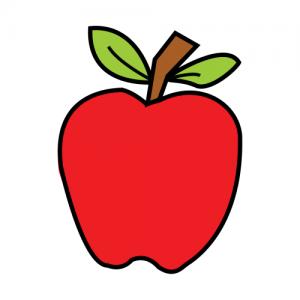 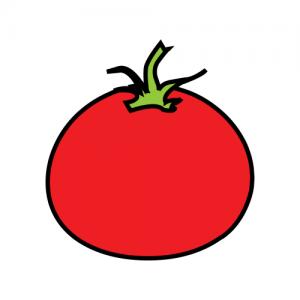 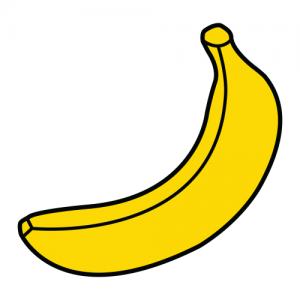 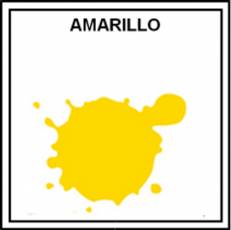 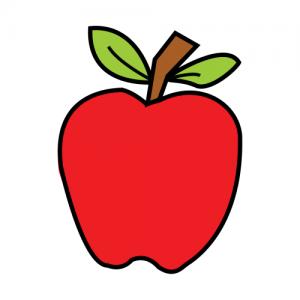 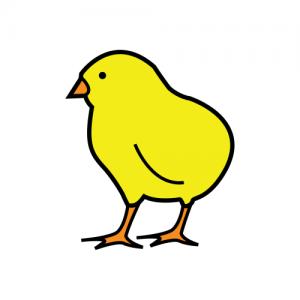 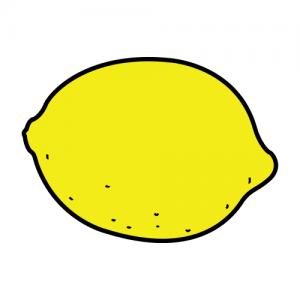 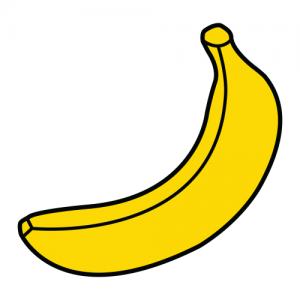 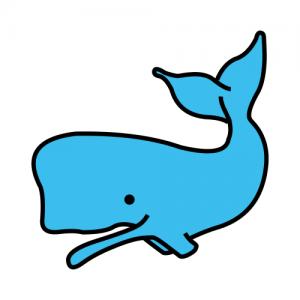 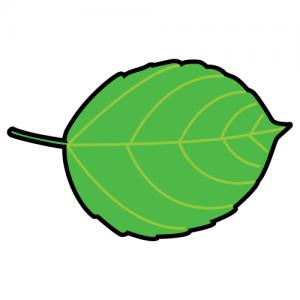 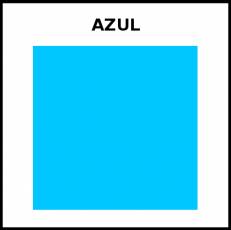 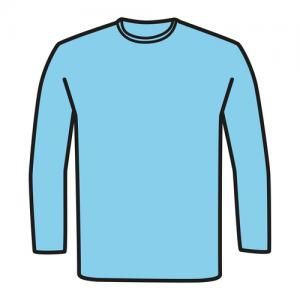 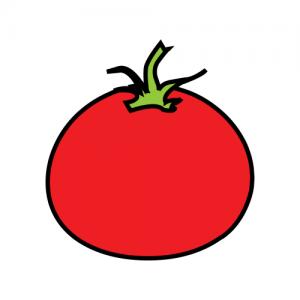 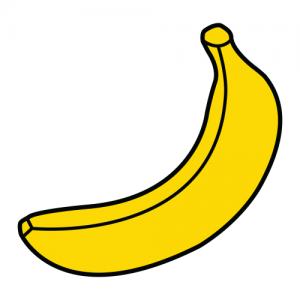 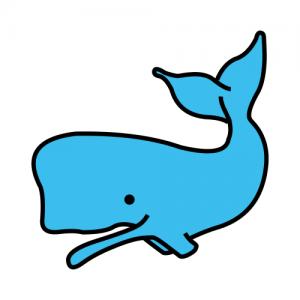 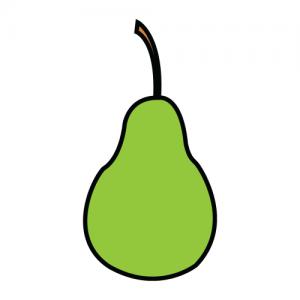 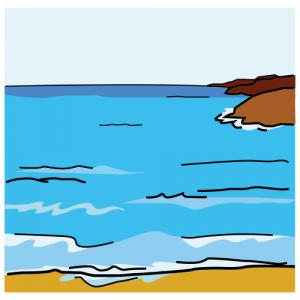 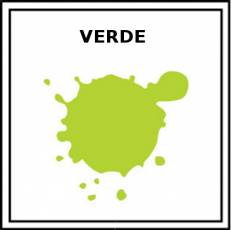 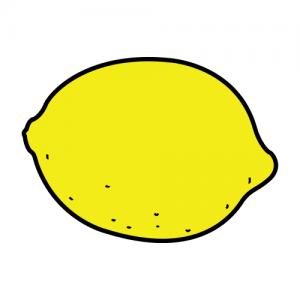 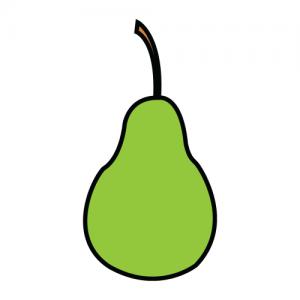 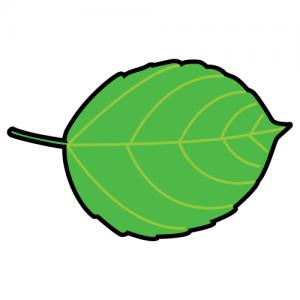 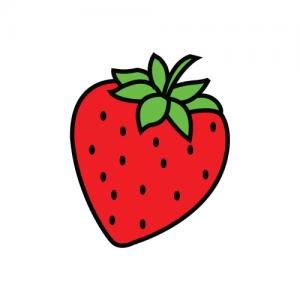 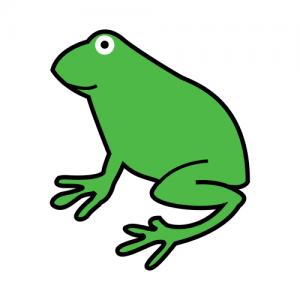 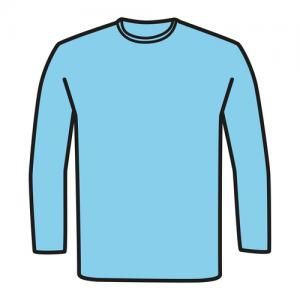